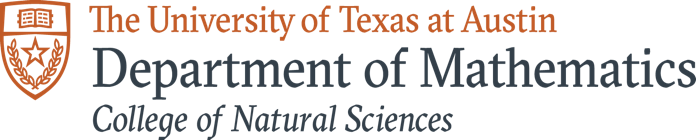 Orientation Advising 2023 Mathematics
Academic Advisors:  
Olivia Biehle  olivia.biehle@austin.utexas.edu
Nathaniel Sulapas   nathaniel.sulapas@austin.utexas.edu
Jennifer McHam  jennifer.mcham@austin.utexas.edu
Fall Semester Courses​Sample Schedule​Will vary depending on assigned CNS Community​
Math course 
UGS 302 or 303 – core requirement
Science (ex: CH 301) or Technology course (ex: CS 303E)
RHE 306 or other core course (ex: MUS 307) - (Actuarial students may want to take ECO 304K, a Social & Behavioral Science)
Mathematics Course Sequences
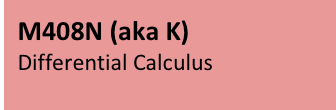 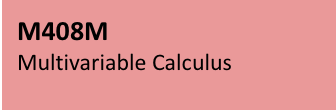 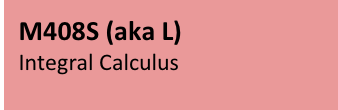 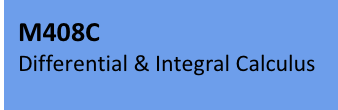 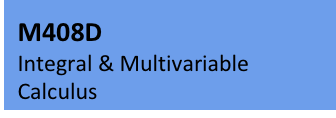 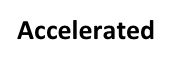 Most Math degrees require M 408C & M 408D or M 408N (aka K) and M 408S (aka L);
The BSA requires M 408C & M 408D or M 408N, M 408S, and M 408M (although M 408M can be waived); M 408M is an option for the BS: Option VII, Mathematics degree
Consider the Following Things When Choosing Fall Mathematics Course
Your choice is based on:
    1) Your UTMA score           
       70 or higher for M 408C or M 408N (78 recommended 		for M 408C)
       (55 or higher for M 305G – Preparation for Calculus)
2) AP Credit
(M 408N and M 408S are the College of Natural Sciences versions of M 408K & M 408L)

3) Dual Credit
M 408N ➡️ M 408S        M 408N & 408S ➡️ Consult with Advisor for options
 										
  4) Confidence in your math skills
Other Factors to Consider
(If you are eligible for calculus but close to the cut-off score of 70):

No high school calculus
You took calculus, but not AP, in high school
Your gut says you are not prepared for college calculus
Preparation for Calculus (M 305G) is an option
If you decide to take calculus: 

 Use the Math Readiness Package this summer
Go to discussion sections in fall
Make use of resources
Sanger Learning Center
CalcLab
Professor's office hours
Talk to an advisor if you are not sure which math course to take
Advanced Math
If you took math beyond the level of AP Calculus BC in high school, the Academic Advisor you meet with will refer you to the Math Faculty Advisor.
Science Courses
BS in Math: 8 hours in one area selected from AST, BIO, CH, GEO, or PHY
BSA: 6 hours in one area selected from AST, BIO, CH, GEO, MNS, or PHY and 3 hours from another area selected from AST, BIO, CH, CS, GEO, MNS, or PHY
Important: must be majors-level courses
Can overlap with the core science requirement
CS 303E is required for a BS in Math and will count toward Science & Tech II
CH and PHY are the best options for the 6-hour or 8-hour requirement
Science Credit & AP Scores
UGS 302 or 303: Signature Course
Topic-based
302 - writing based, small
303 - larger, less writing
Must take in first 2 semesters
Have several back up topics in mind!
Core Courses & AP Credithttps://ugs.utexas.edu/core/requirements/current(Talk to your Academic Advisor before claiming credit)
Course FlagsCourses with content that fulfill core curriculumskills & competencies
6 Flag types:Writing – need 2 total, 1 upper-division (one cannot overlap with a core course)
Quantitative Reasoning – built in
Independent Inquiry – can take a math course with this flag
Global Cultures – UGS 302/303, History courses, VAPAs, Literature, electives
Cultural Diversity – UGS 302/3, History courses, VAPAs, electives
Ethics – UGS 302/3, Government, Business minor courses, electives
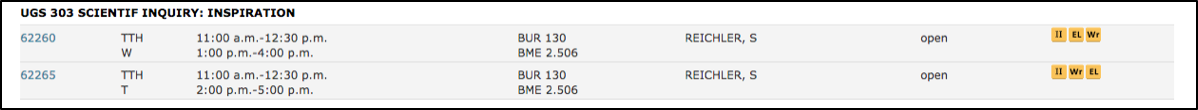 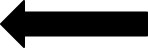 CNS Cornerstones Communities
Most common:
FIG – First-Year Interest Group
Includes UGS 018 – Seminar (not a study group)
Course(s) taken by all members of a community
Add "98" number first when you register
Group of about 20-25 that meets weekly with an Advisor and a Student Mentor
Get to know other people with similar interests
Share 1 or more courses – reserved seats
Informal meeting with a professor, help with registration, study skills information, fun, etc.
Free food
Other Courses That May Be 
Part Of Your Schedule
FRI (Research Methods Course)
UTeach (UTS 101)
Special programs may require certain courses (Jefferson Scholars, University Leadership Network, Plan II, etc.) 
Elective
Possible Interest in Teaching?
See Orientation Schedule for several UTeach info sessions and events
Check out UTeach Palooza on Day 2, 2-3:30 PM on the Painter front lawn
Visit uteach.utexas.edu for other UTeach information
Minors & Certificates
Only required for BSA degrees
Optional for other degrees
Another option for a BSA degree is 15 hrs in a single subject (not in Engineering, Geosciences, CNS, Nursing, or Pharmacy)
Transcripted minor or certificate: specific guidelines & classes
Pursuing a minor or certificate does not guarantee access to all classes that can count
https://cns.utexas.edu/students/degrees-majors-advising/transcripted-certificates

https://cns.utexas.edu/students/degrees-majors-advising/transcripted-minors
Interactive Degree Audit
Excellent way to see how courses count and what requirements you still have
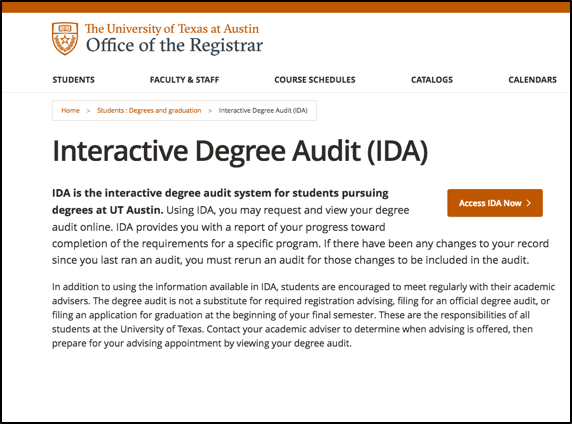 Registration
Before Registration
Be thinking about which math course you want to take
Have a 1-on-1 meeting with an Academic Advisor (Day 2)
Advisor will provide information about reserved course(s) in your CNS community
Choose 2-3 more courses (for many, UGS 302 or 303 should be one of these)
Have back-up courses in mind
Check your Registration Information Sheet (RIS) for bars

Registration on Day 3
Academic Advisors will be available by email; phone or Zoom as needed
Follow Advisor’s instructions about adding reserved courses first
Registration can be stressful,
but remember:
We are here to help

You will get what you need (not always exactly what you want)

Things change, especially in August:
Use waitlists when you can
Make changes during add & drop periods in August & Sept.

It's the beginning of your UT adventure!